МИНИСТЕРСТВО СПОРТА РОССИЙСКОЙ ФЕДЕРАЦИИ
Федеральное государственное бюджетное образовательное учреждение 
высшего образования
«ПОВОЛЖСКАЯ ГОСУДАРСТВЕННАЯ АКАДЕМИЯ ФИЗИЧЕСКОЙ КУЛЬТУРЫ, СПОРТА И ТУРИЗМА»
Центр дополнительного образования
"СКОРОСТНО-СИЛОВАЯ ПОДГОТОВКА ЛЕГКОАТЛЕТОВ-СПРИНТЕРОВ 14-15 ЛЕТ»
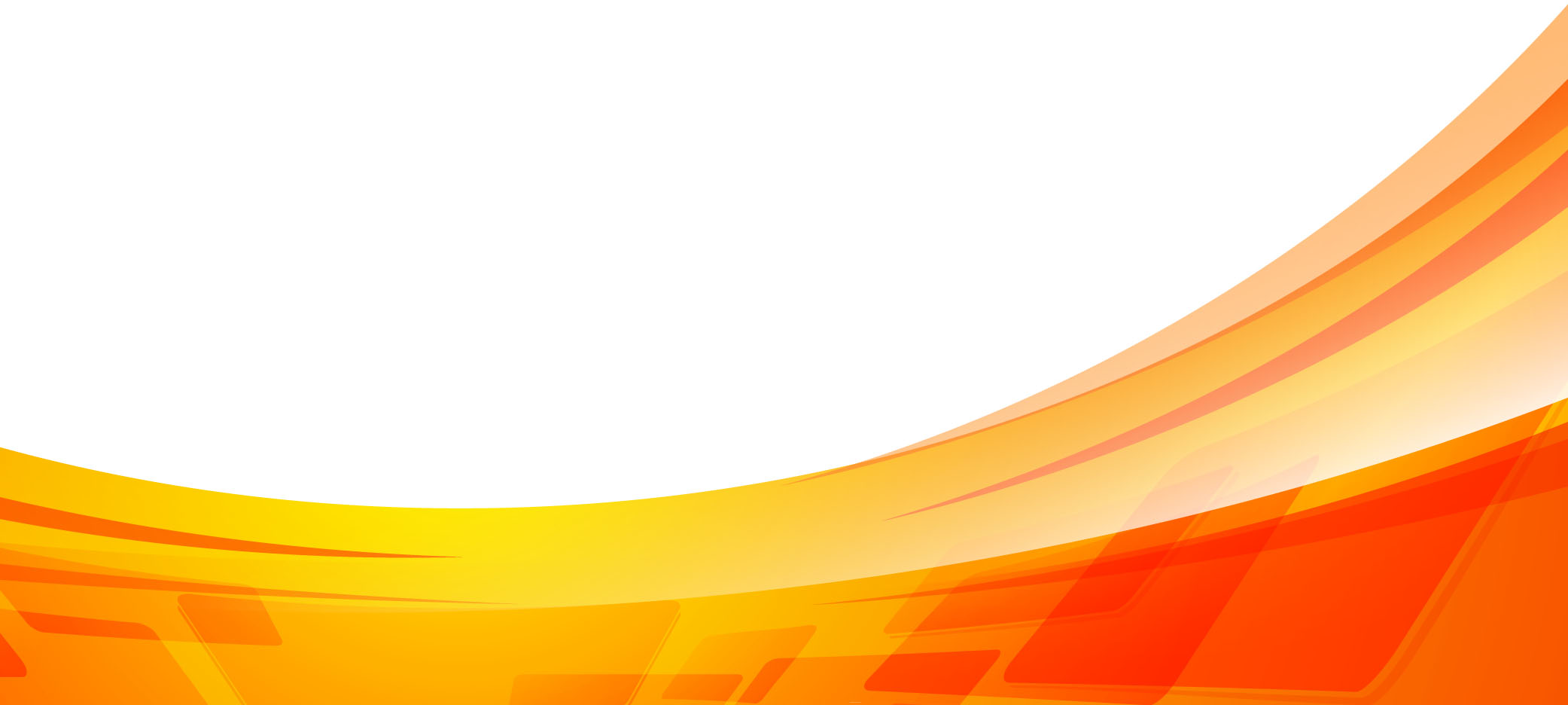 Работу выполнила: Тухбатуллина Эльмира
Руководитель ИАР: 
Емельянов Василий Дмитриевич
           старший преподаватель
«Я просто представляю, что остальные бегуны-большие пауки
И от этого бегу еще быстрее» 

                                                           Усейн Болт
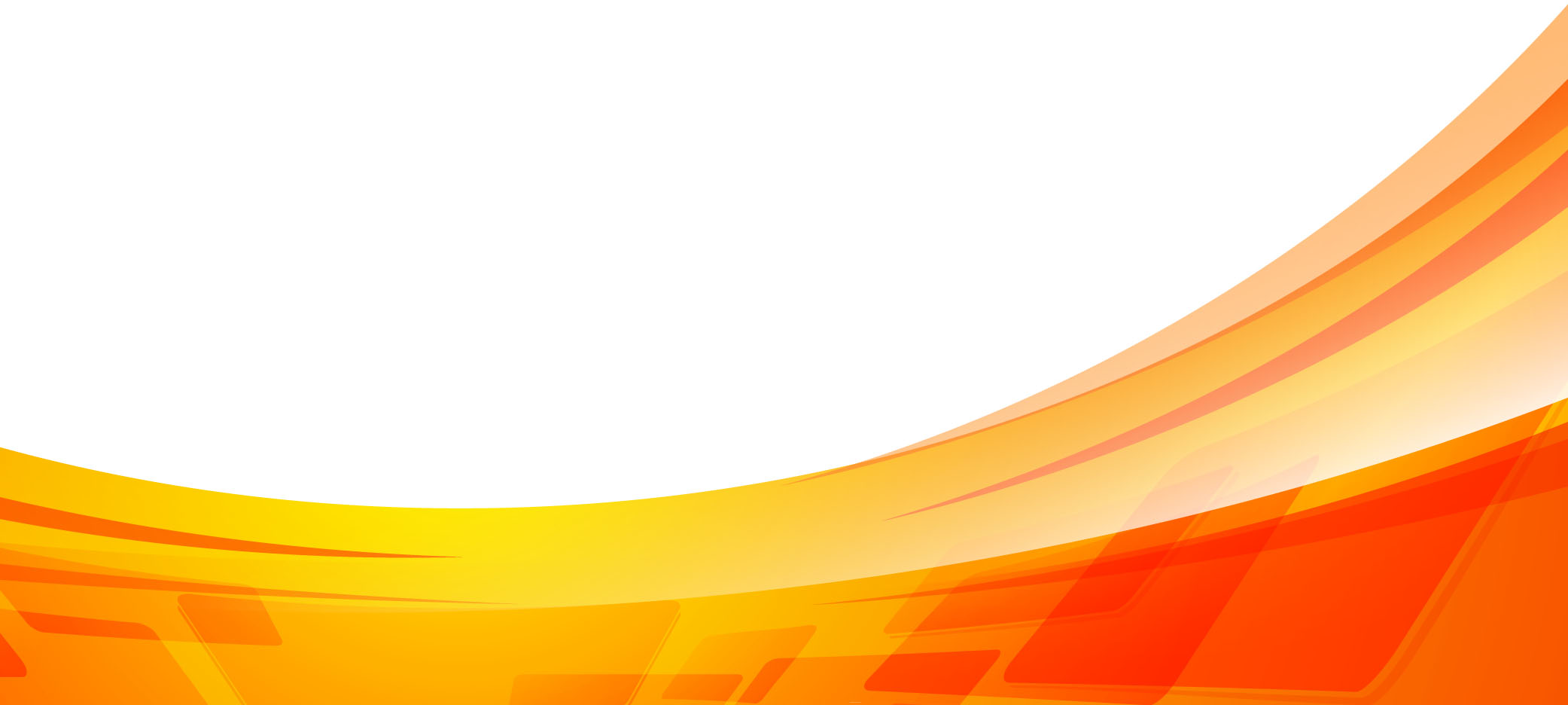 Актуальность исследования
 В настоящее время известно, что целеустремленные воспитательные, физические воздействия и другие факторы могут эффективно стимулировать процесс естественных морфофункциональных свойств всего организма. И характерно, что в период 14-15 лет, с правильным целенаправленным использованием специальных физических упражнений и дополнительных разнообразных форм, особенно развиваются скоростно-силовые способности.
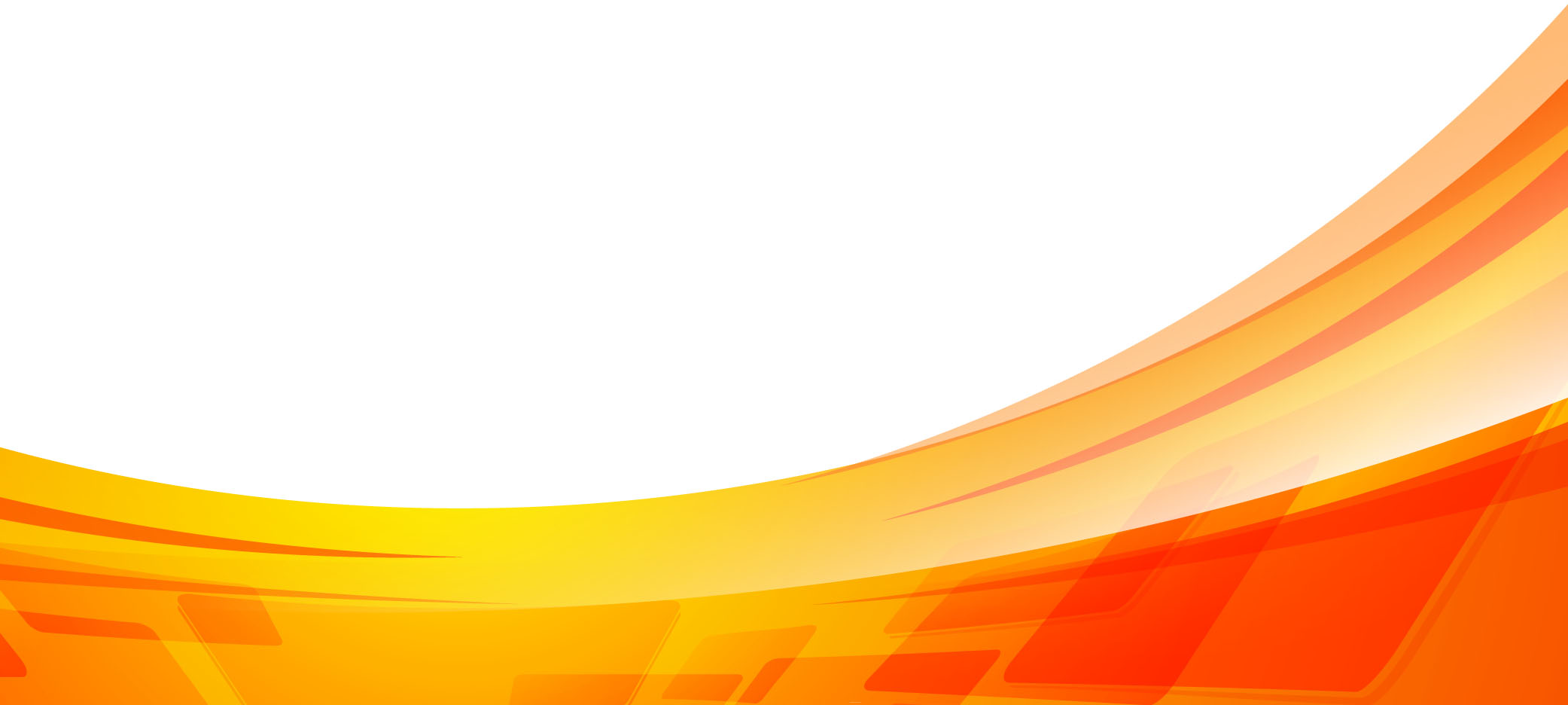 Цель исследования

 Определить эффективность применяемого комплекса упражнений, направленного на развитие скоростно-силовых способностей у легкоатлетов 14-15 лет, специализирующихся в беге на короткие дистанции. Гипотеза исследования – предполагалось, что применение в тренировочном процессе легкоатлетов-спринтеров составленного комплекса упражнений будет способствовать росту у них показателей скоростно-силовых способностей.
.
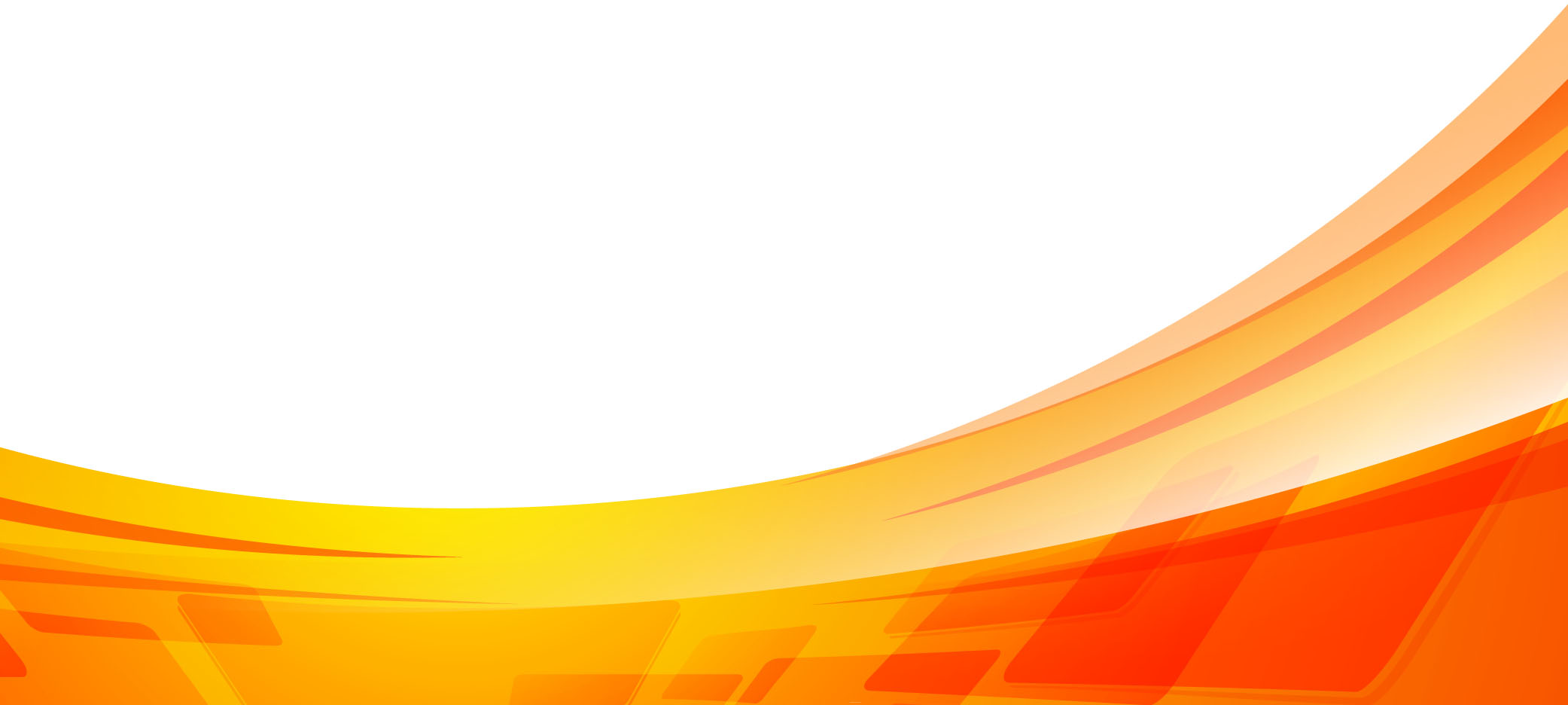 Задачи исследования

1. на основе анализа научно-методической литературы показать, как решается проблема скоростно-силовой подготовки у легкоатлетов, специализирующихся на спринтерском беге;
2. составить комплекс физических упражнений, направленный на развитие скоростно-силовых способностей у легкоатлетов 14-15 лет, специализирующихся в беге на короткие дистанции; 
3. экспериментально проверить и обосновать эффективность составленного комплекса физических упражнений, направленного на развитие скоростно-силовых способностей у легкоатлетов, специализирующихся на спринтерском беге.
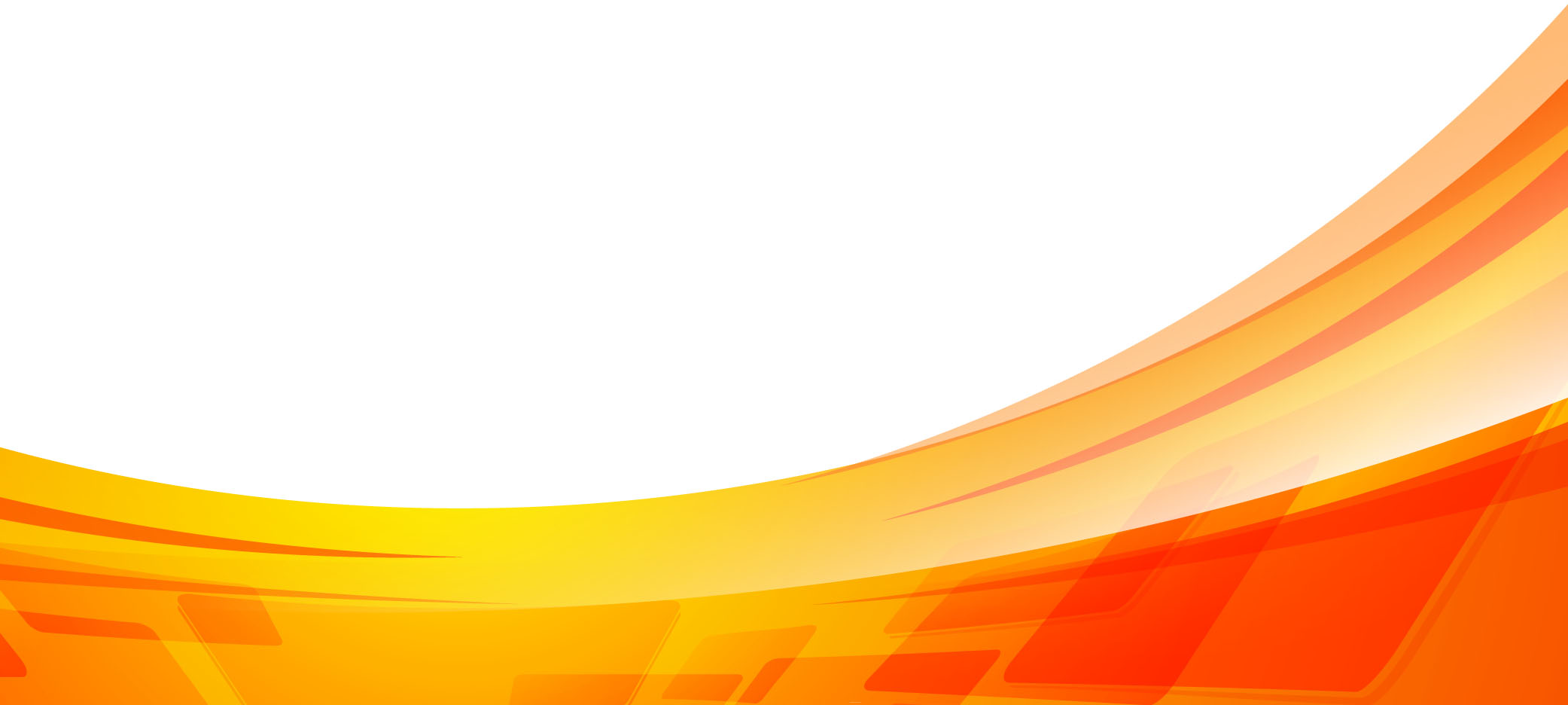 Объект исследования


Объект исследования: тренировочный процесс легкоатлетов-спринтеров 14-15 лет.
Предмет исследования: средства и методы развития скоростно-силовых способностей у легкоатлетов-спринтеров
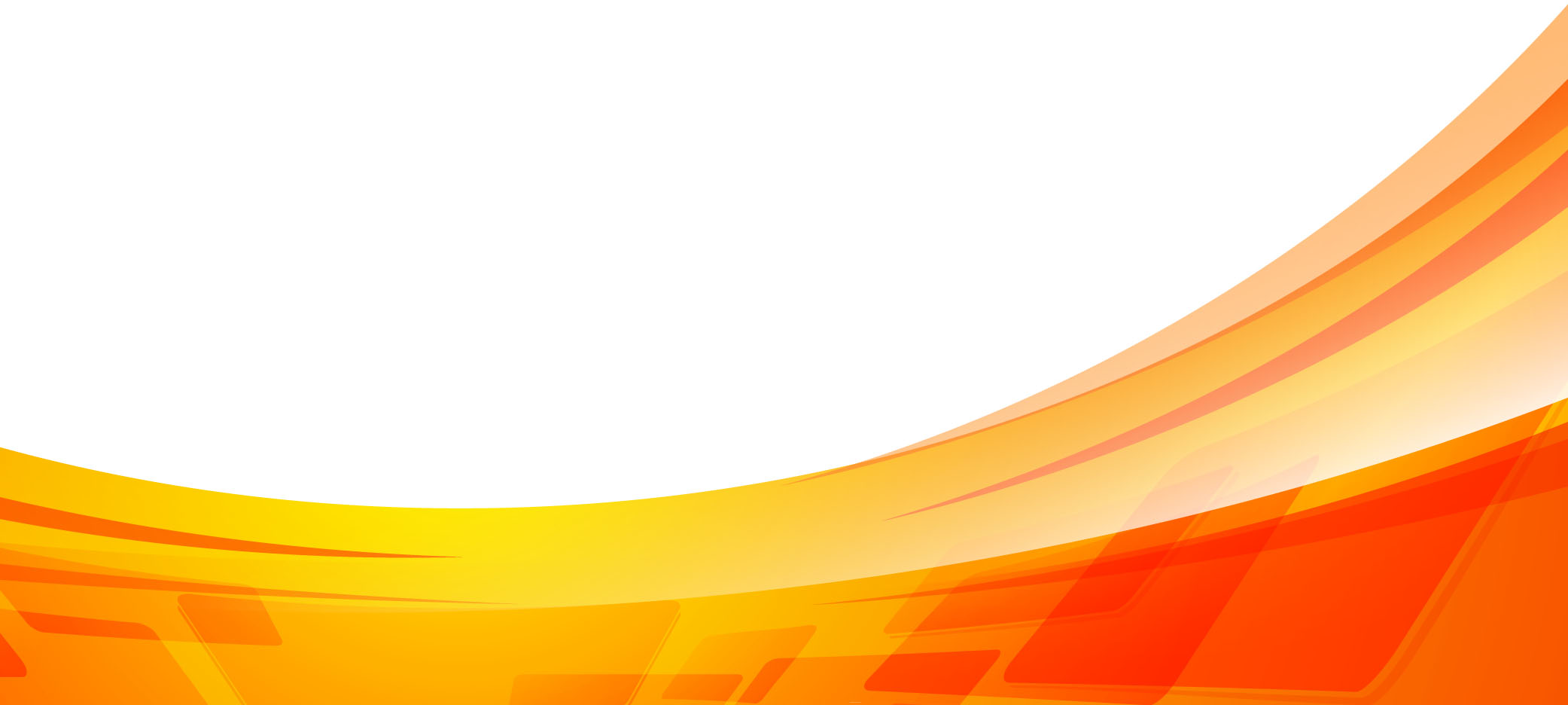 Методы исследования
- Метод теоретического анализа и обобщения литературы.  --Педагогическое тестирование. 
- Педагогический эксперимент. 
- Метод математико-статистической обработки материала
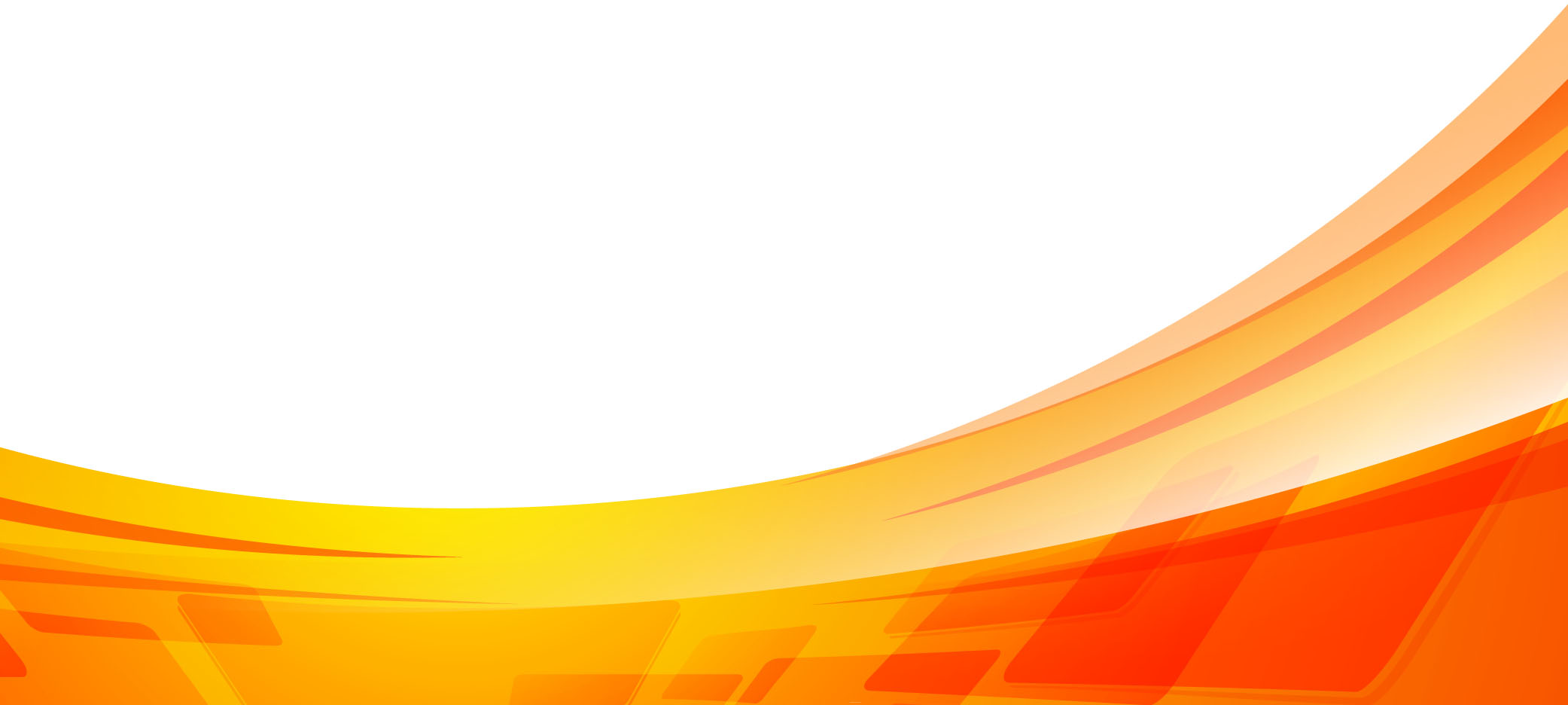 Комплекс упражнений для развития скоростно-силовых способностей легкоатлетов 13-15 лет, специализирующихся в спринте:

Первый день микроцикла
- прыжки на двух ногах вверх с подтягиванием коленей к груди
- прыжки вверх на возвышение
- многократные прыжки через легкоатлетические барьеры
- прыжки на упругой стопе на одной и на двух ногах через скакалку
- бег прыжками с ноги на ногу
 -бег на месте с продвижением вперед, высоко поднимая колени
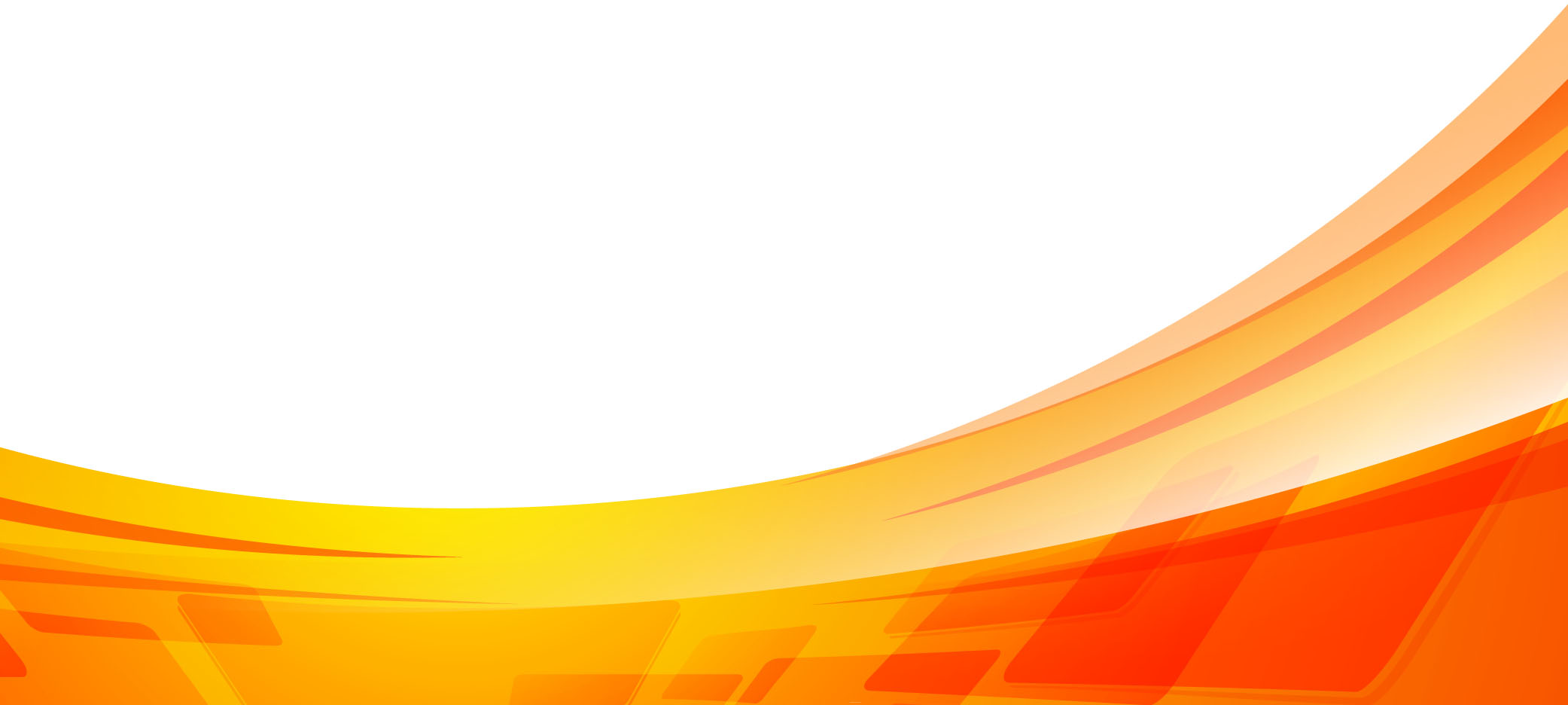 Третий день микроцикла
- подскоки на одной ноге с подниманием согнутой в колене ноги к груди 
- прыжок в длину с места (с установкой на максимальный результат)
- напрыгивание на возвышенность с отталкиванием двумя и одной ногой
- спрыгивание с возвышения на две ноги с последующим прыжком     через препятствие
-прыжки через скамейку боком, вперед-назад, с поворотами на 90 и 180 
градусов.
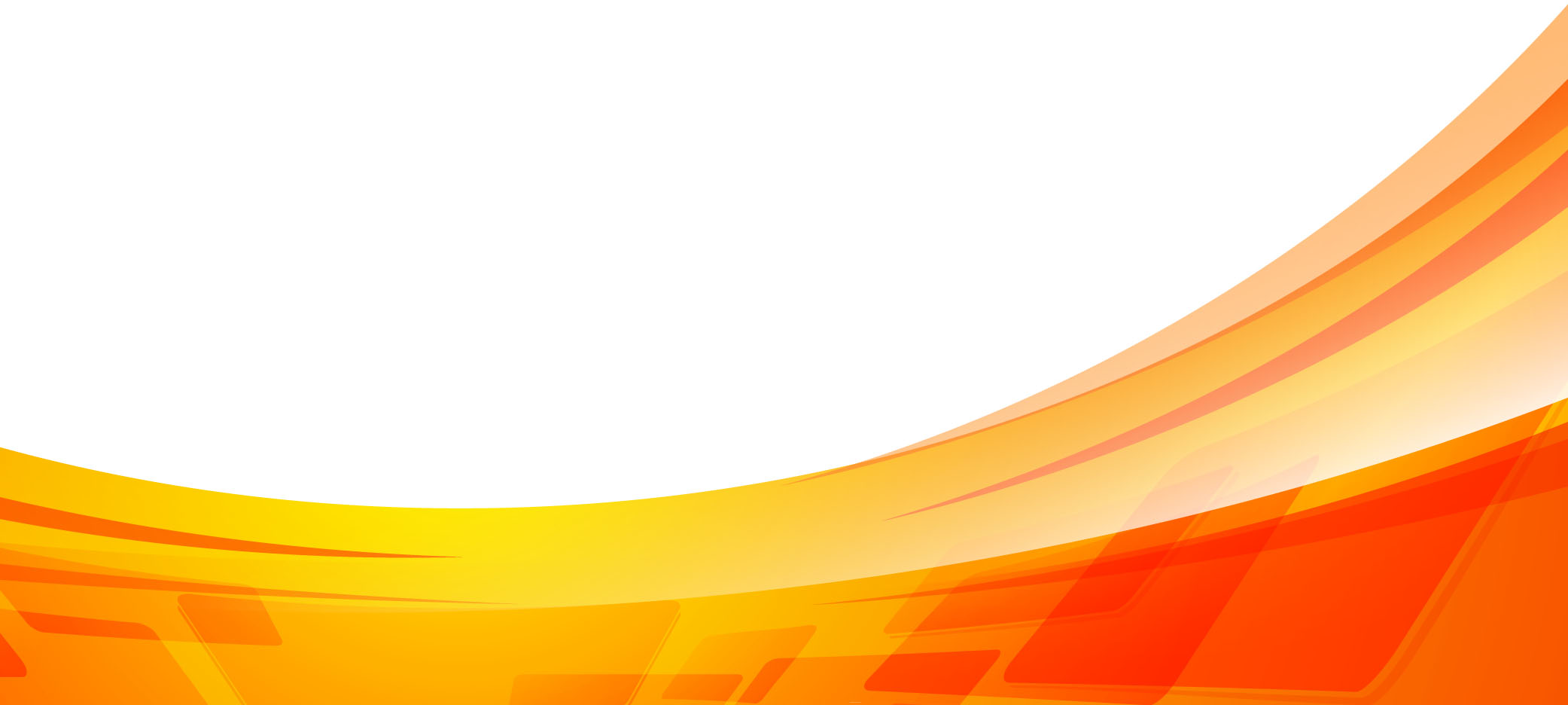 Пятый день микроцикла
- бег с высоким поднимание бедра
- бег с забрасыванием голени назад
- бег на месте и с продвижением вперед с захлестыванием голени при опущенном бедре
- бег с помощью натянутых резиновых шнуров
 - бег с грузом за спиной
- упражнения с отягощением: штанга ,гантели, мешок с песком, набивные мячи
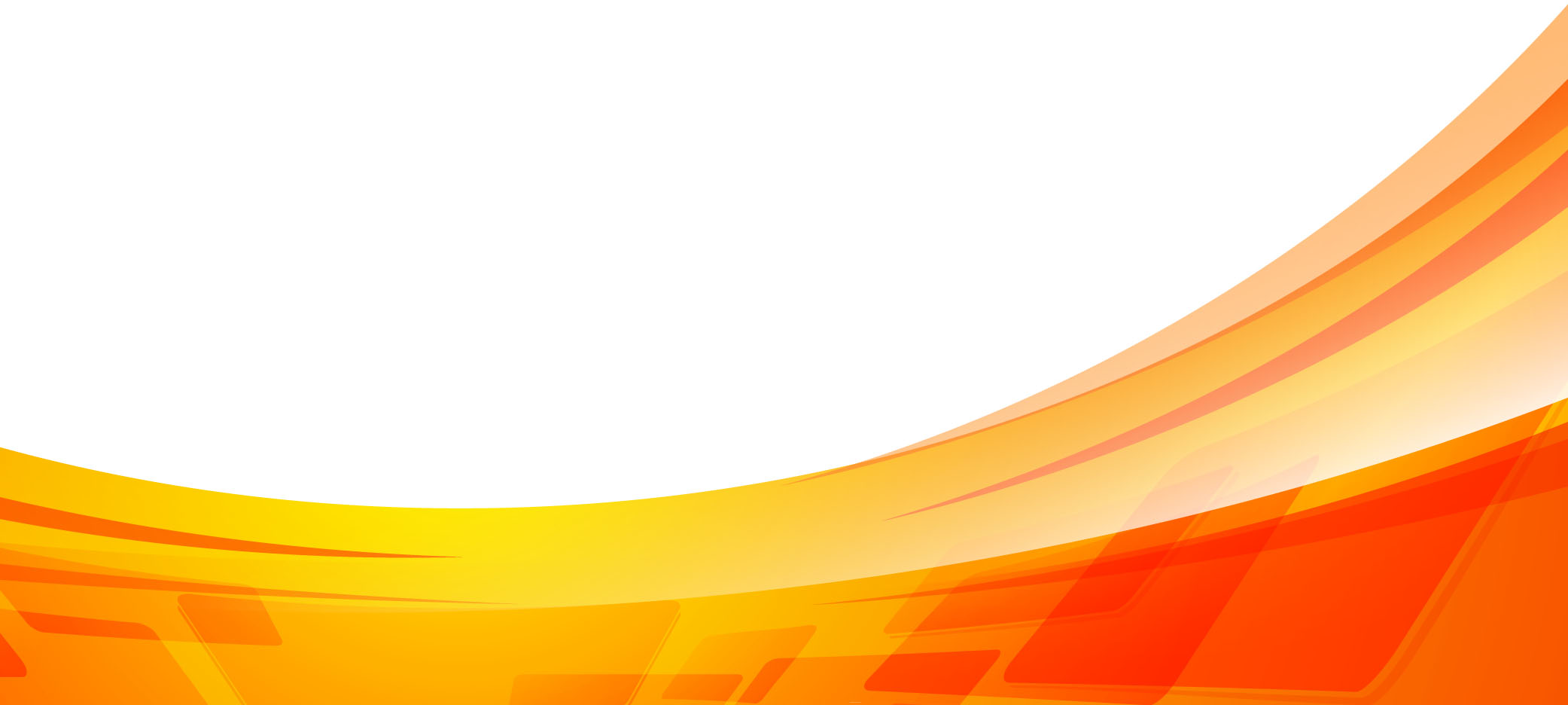 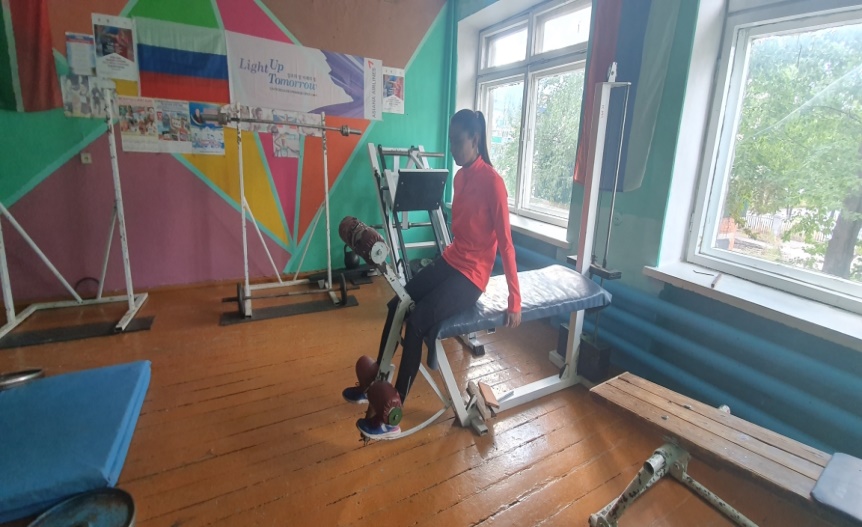 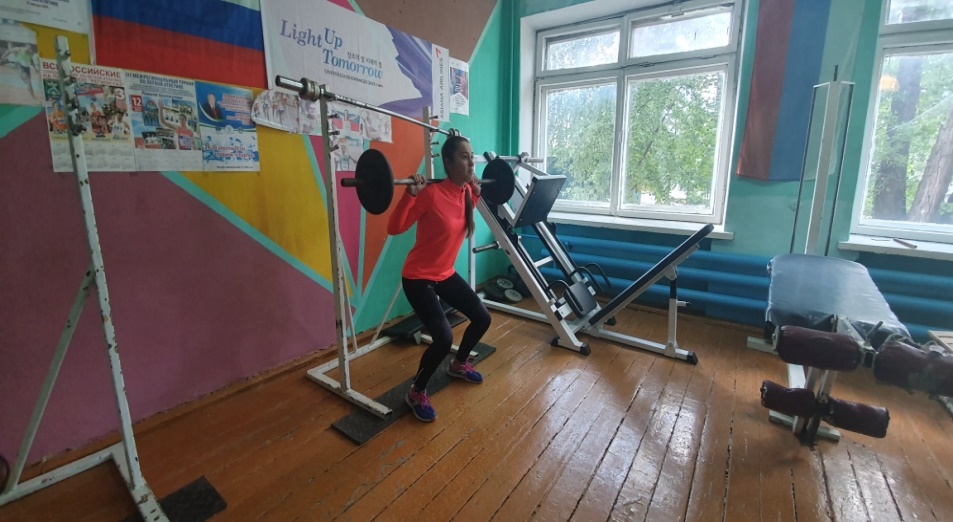 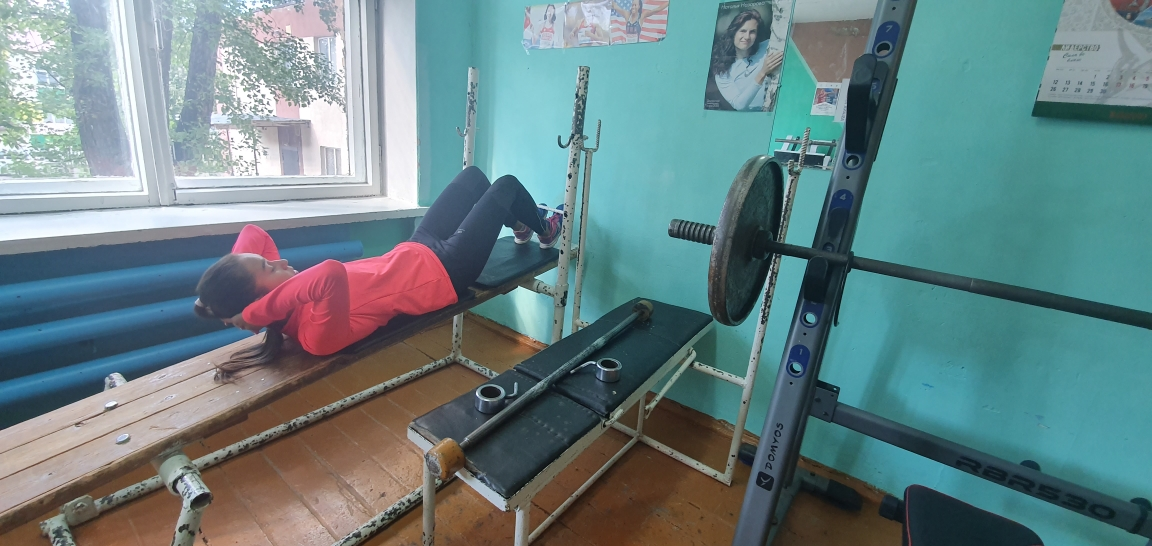 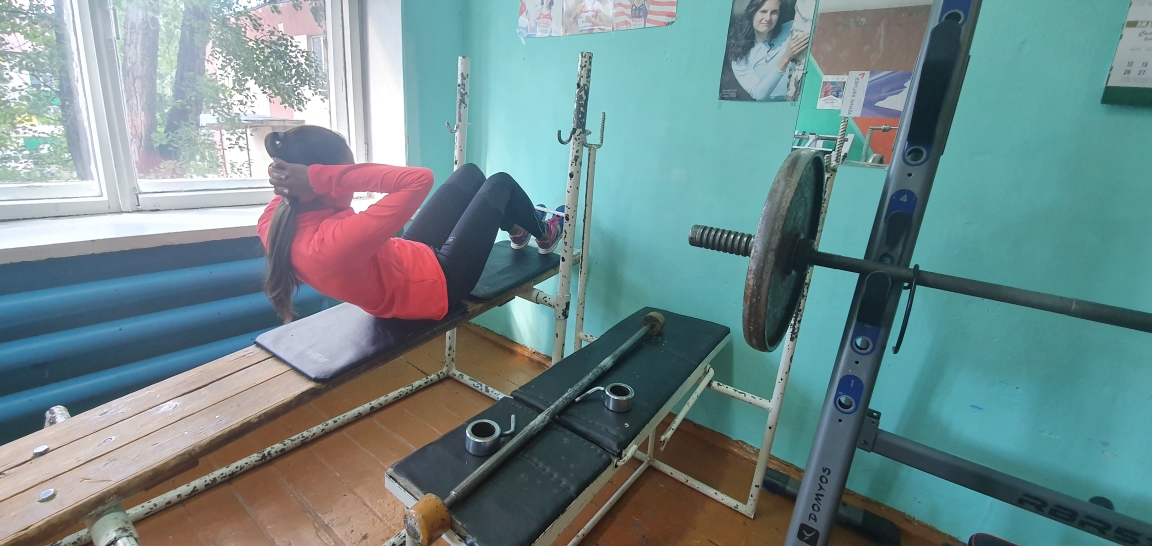 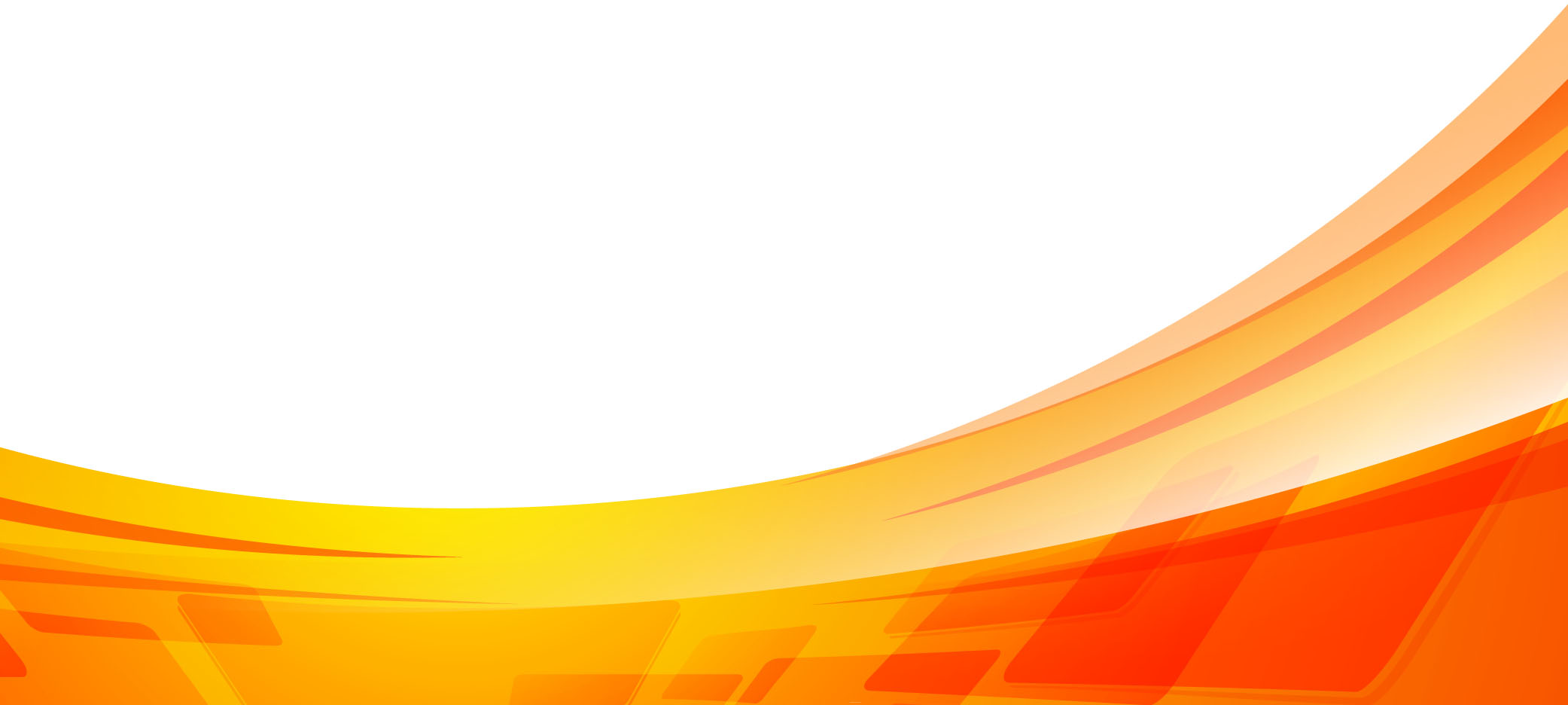 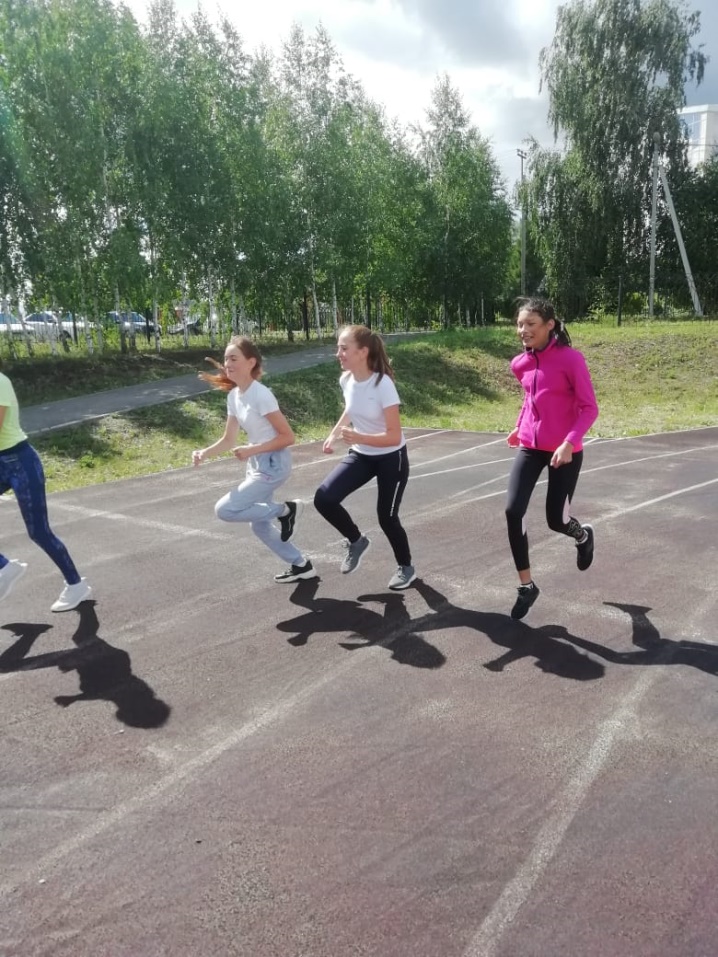 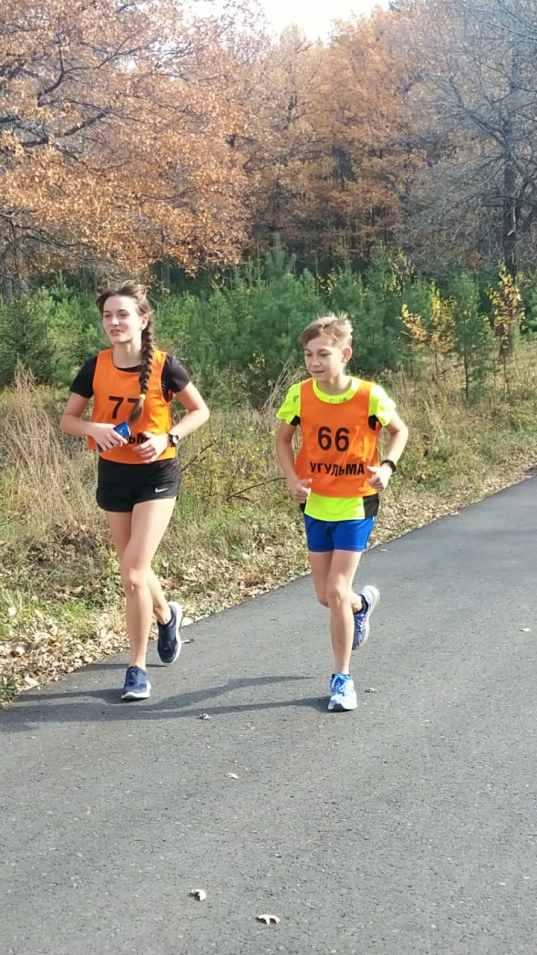 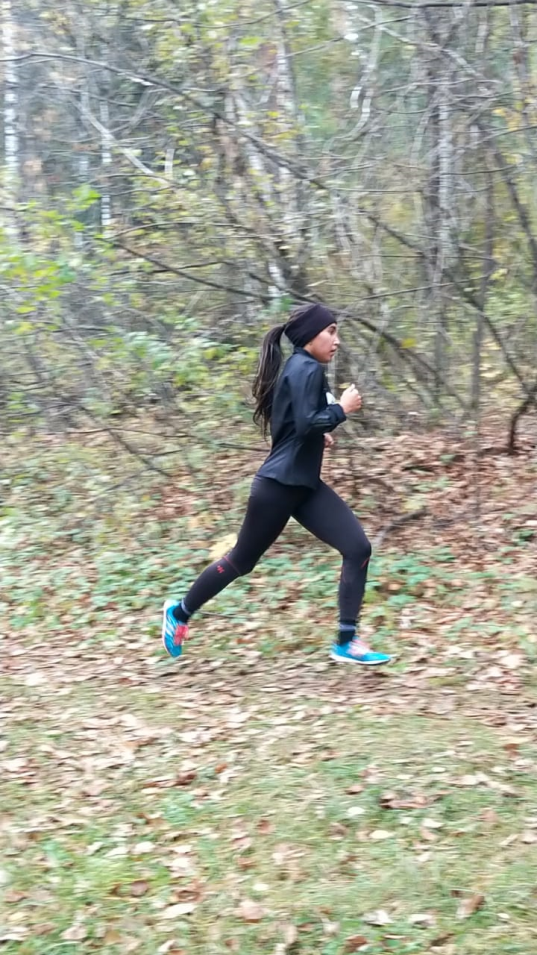 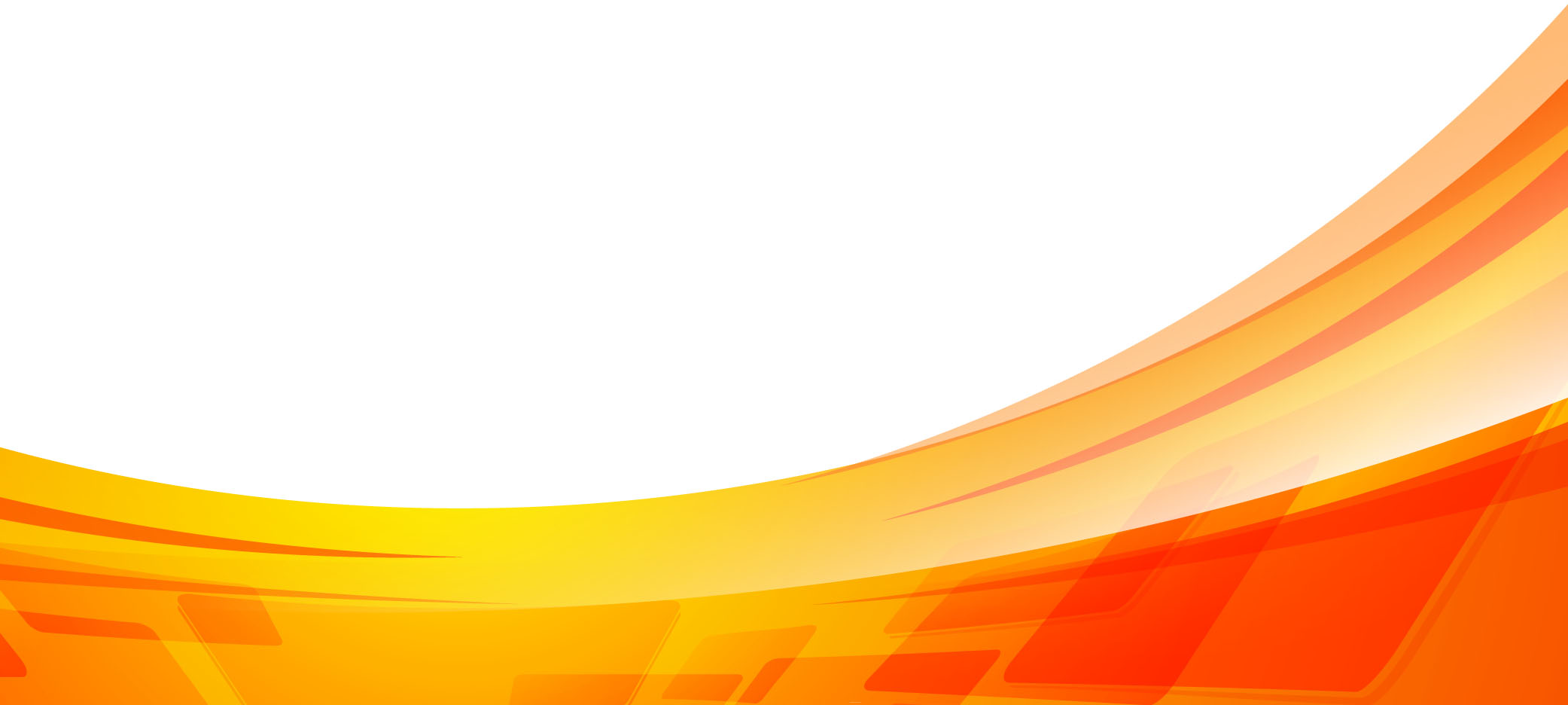 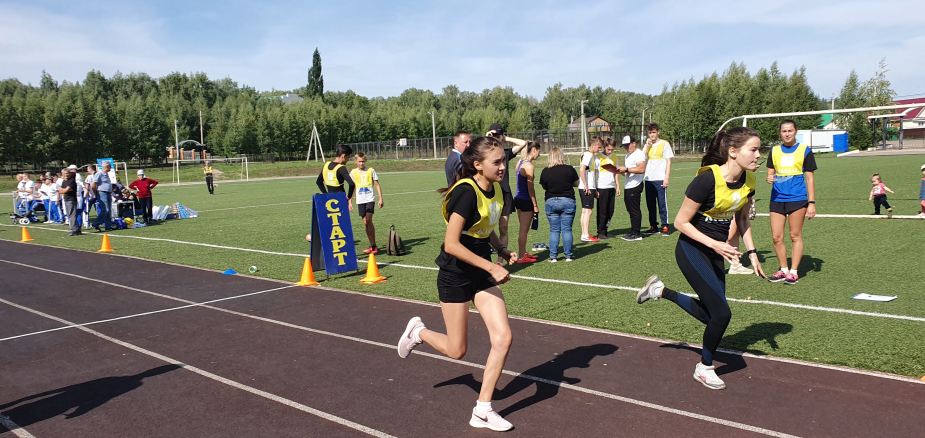 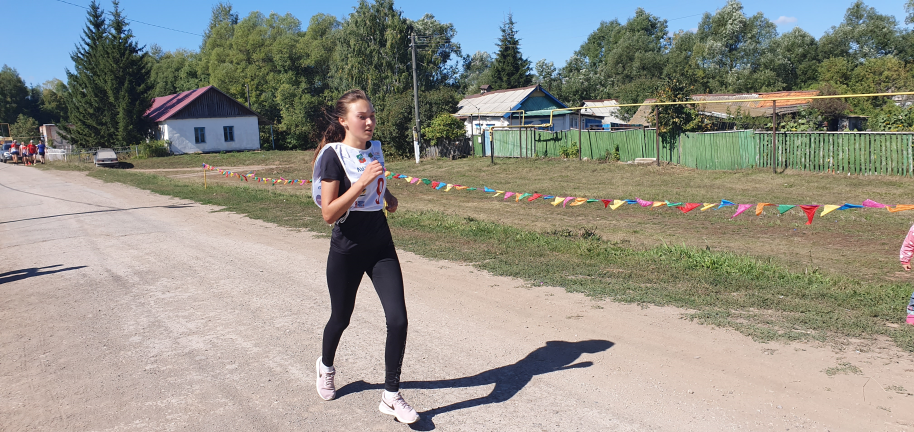 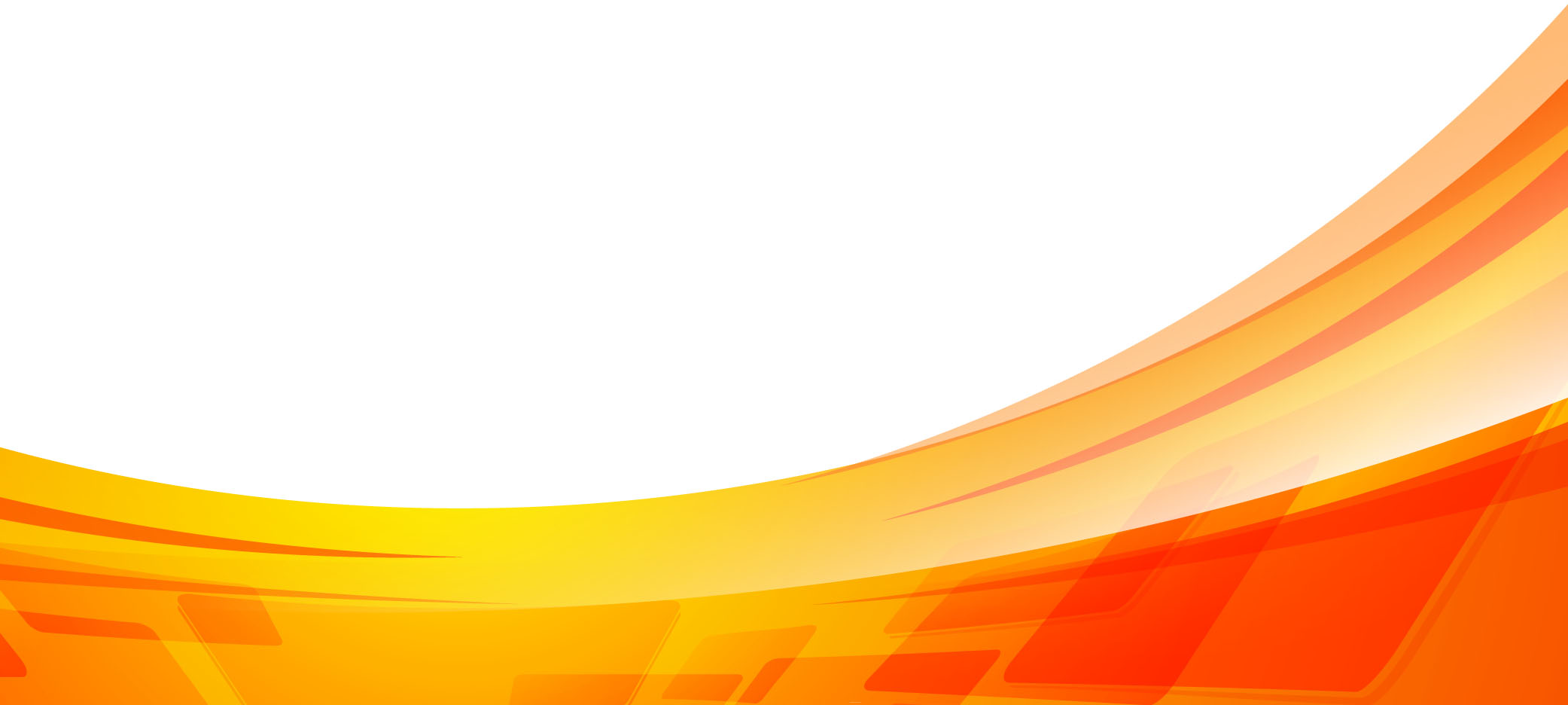 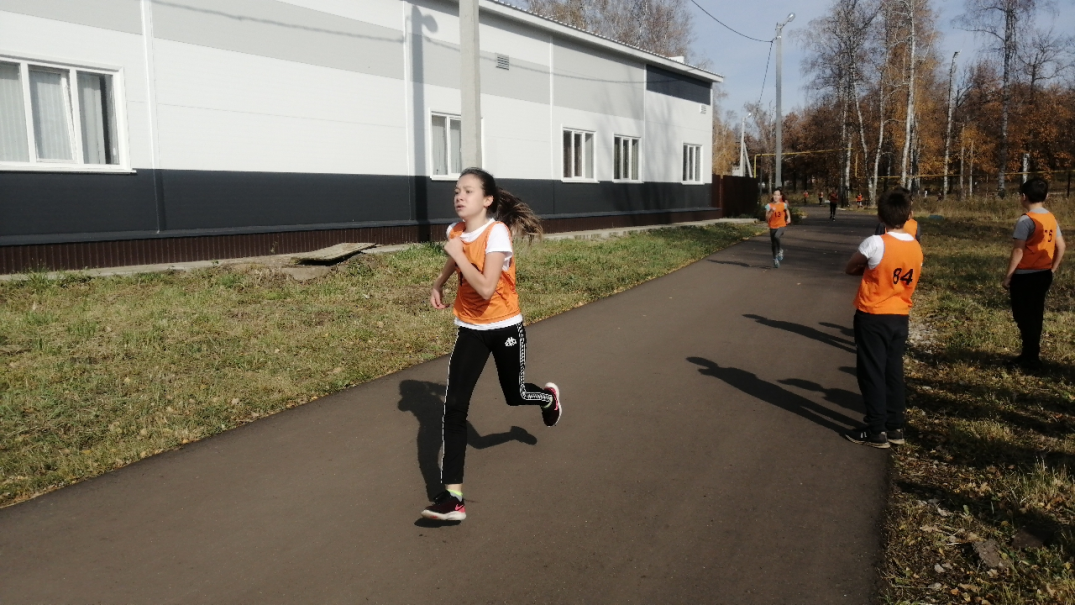 Результаты оценки показателей скоростно-силовых способностей
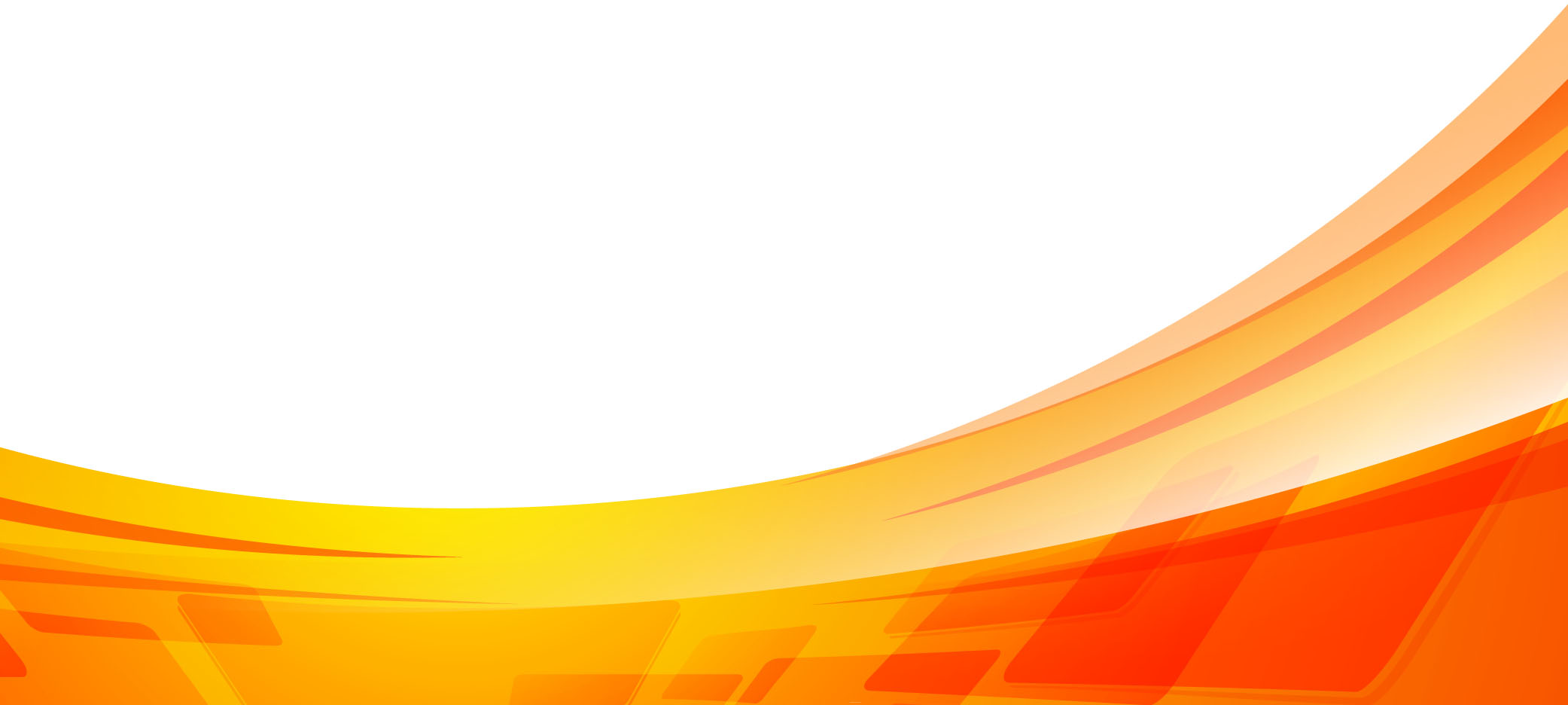 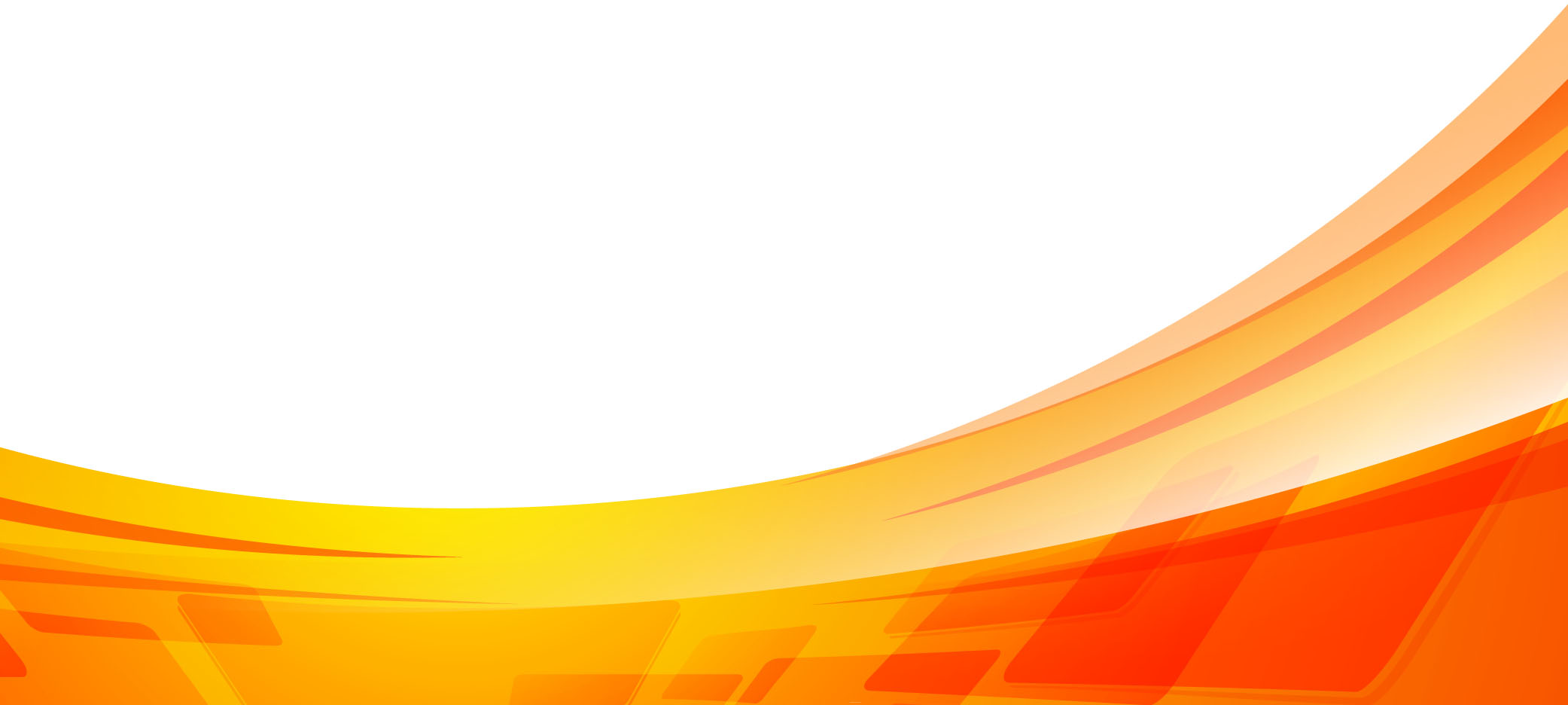 Рисунок 1. Динамика изменения результатов в челночном беге 3х10 м, легкоатлетов 14-15 лет, специализирующихся в спринте, за время эксперимента
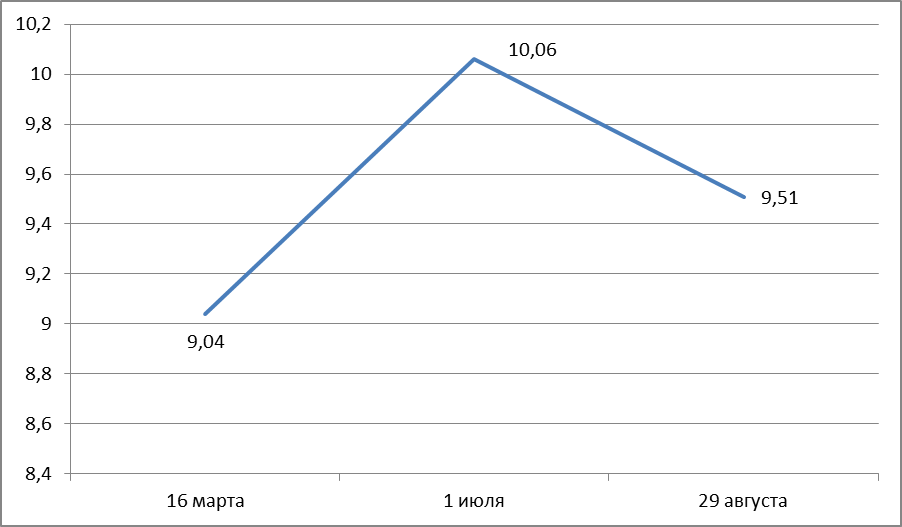 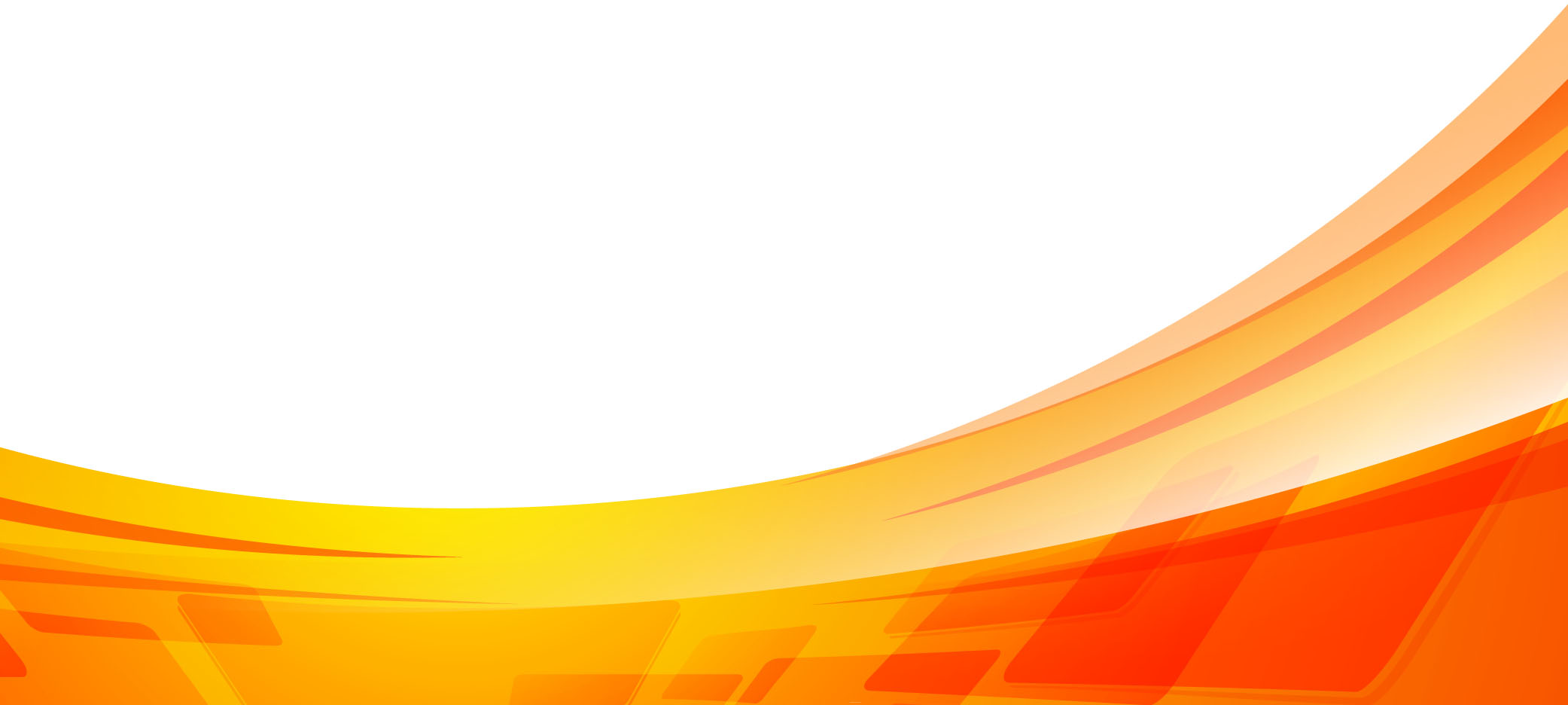 Рисунок 2. Динамика изменения результатов в беге на 60м.
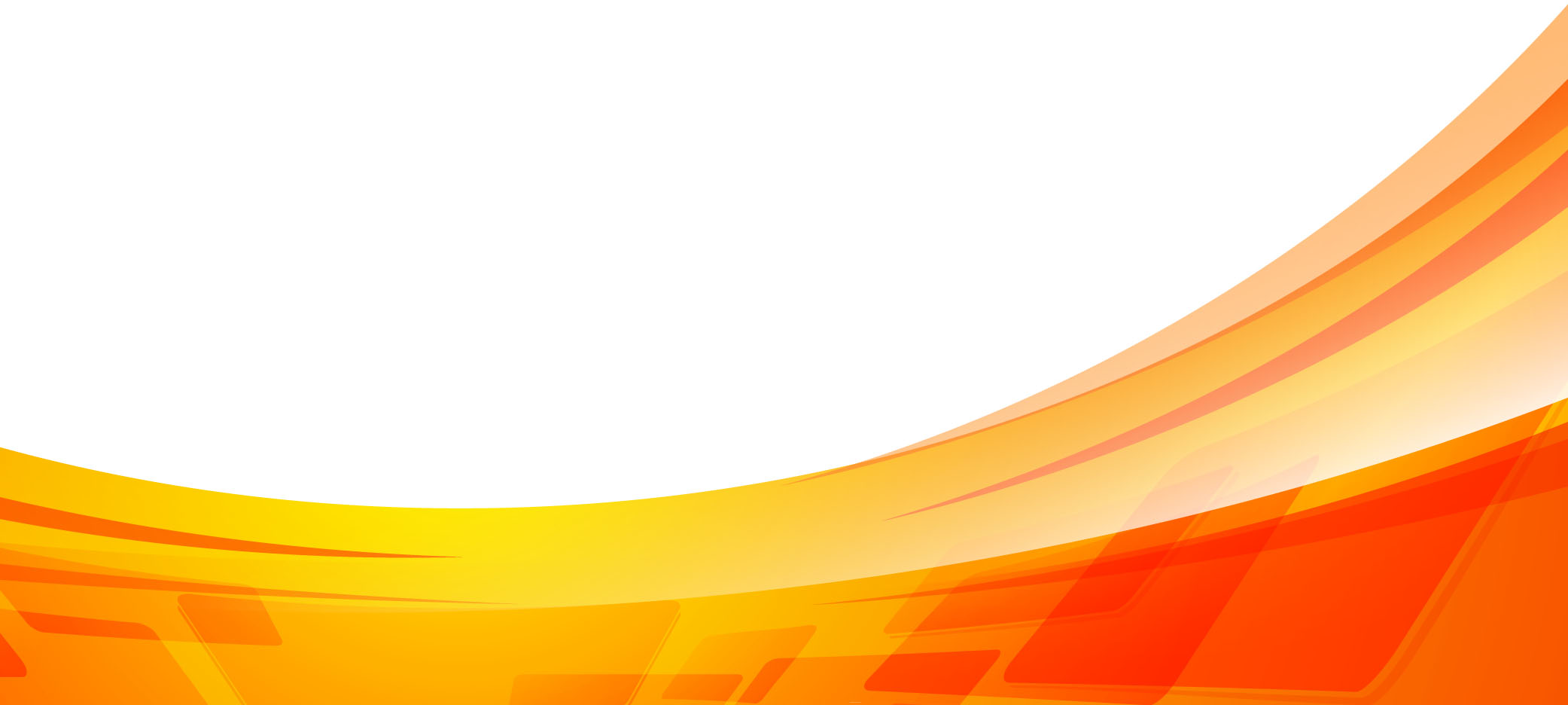 Рисунок 3. Динамика изменения результатов прыжок в длину с места
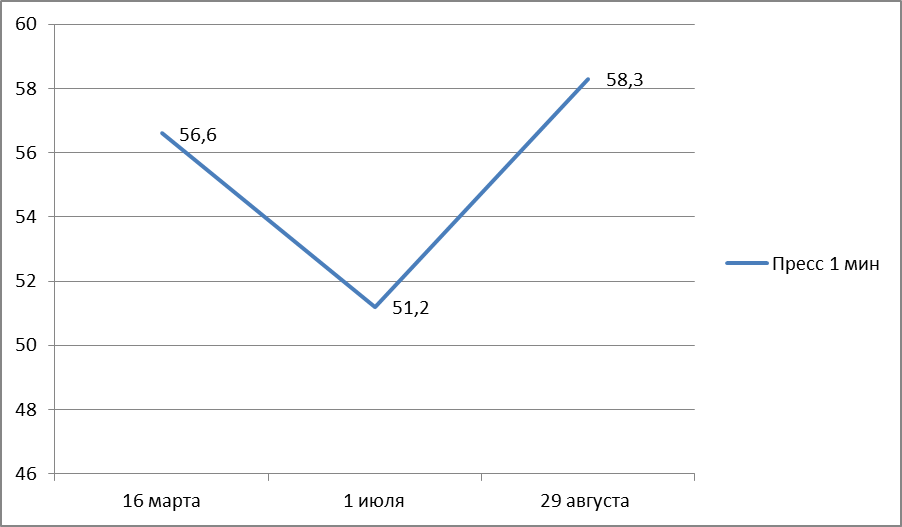 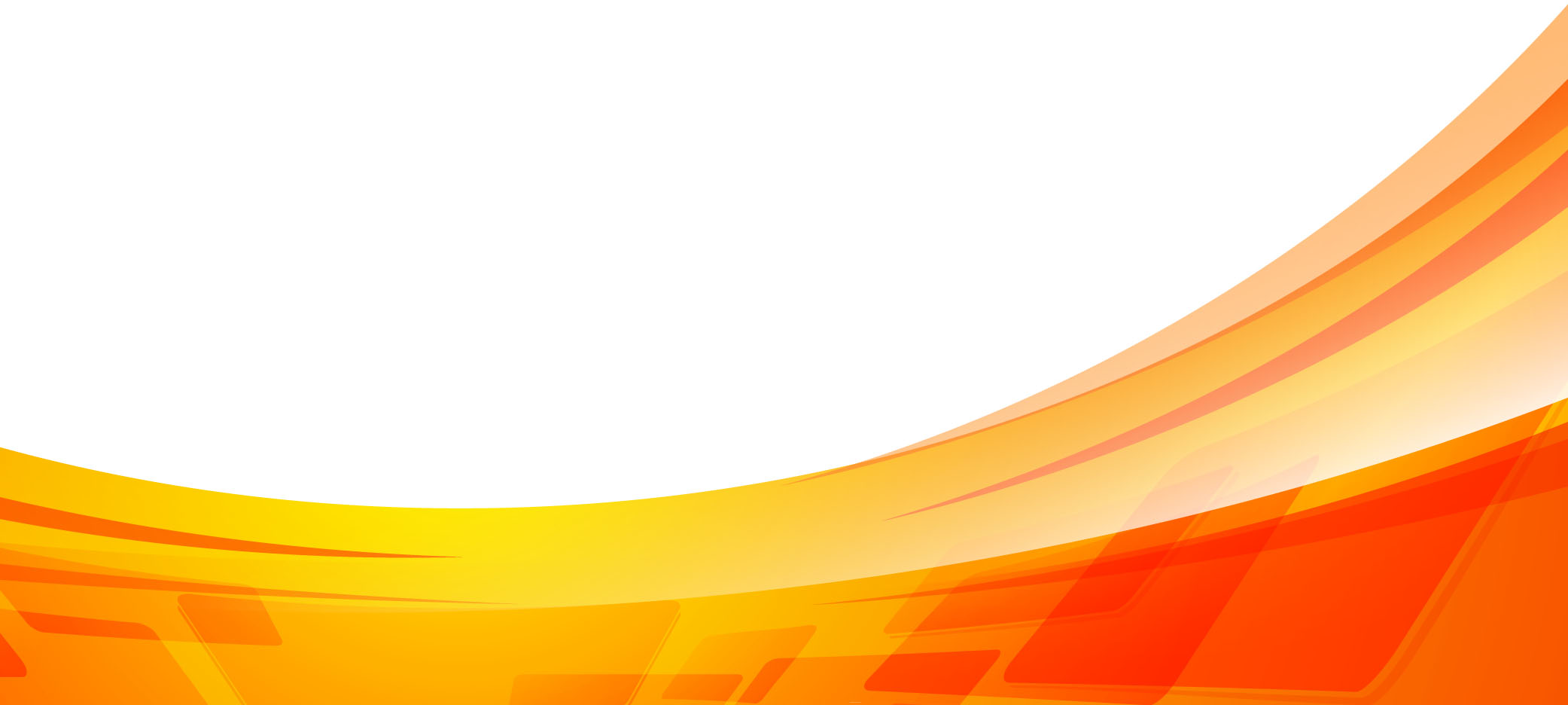 Рисунок 4. Динамика изменения Пресс за 1мин.
Протокол выполнения контрольных испытаний отделения  «Циклических видов спорта»
 вид спорта «Легкая атлетика»  группа  тренировочного этапа 2 года обучения
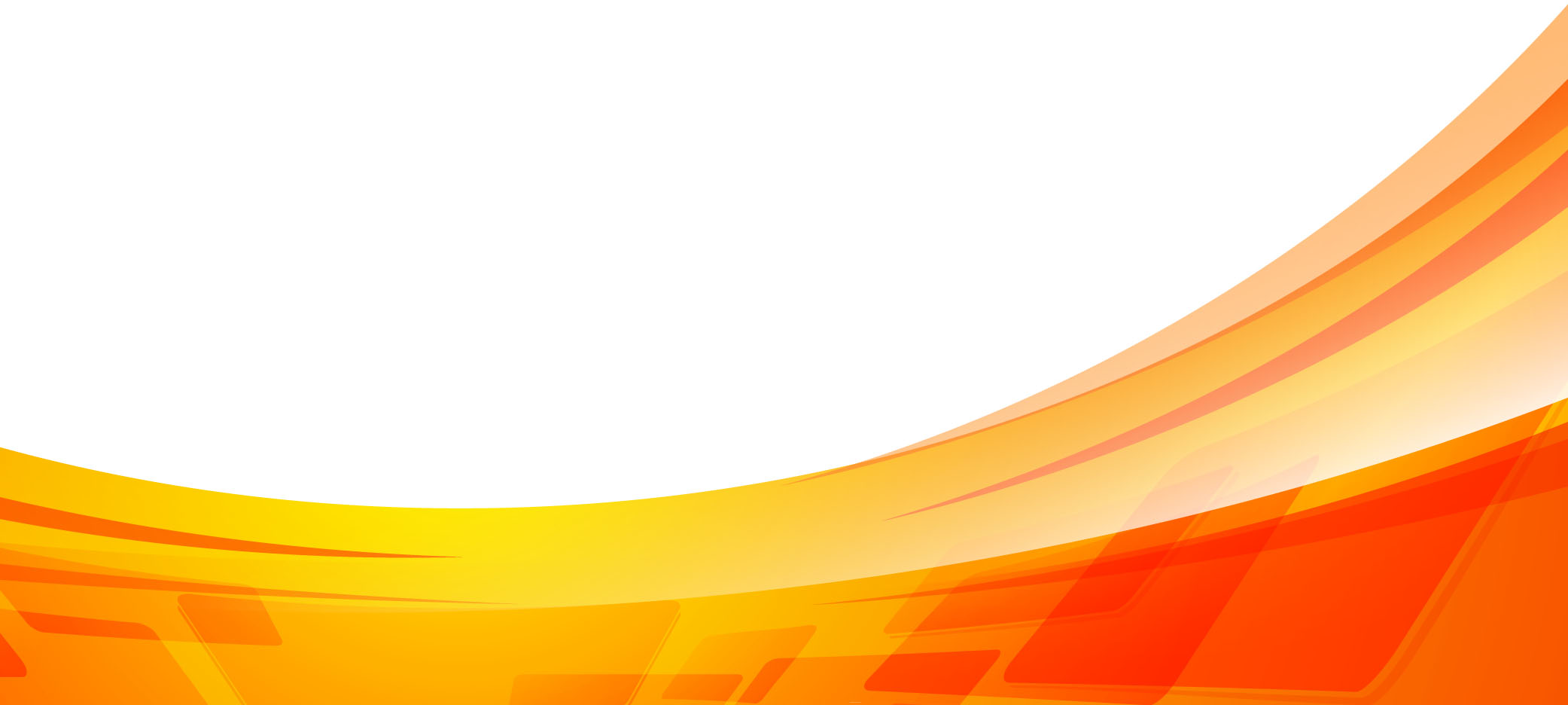 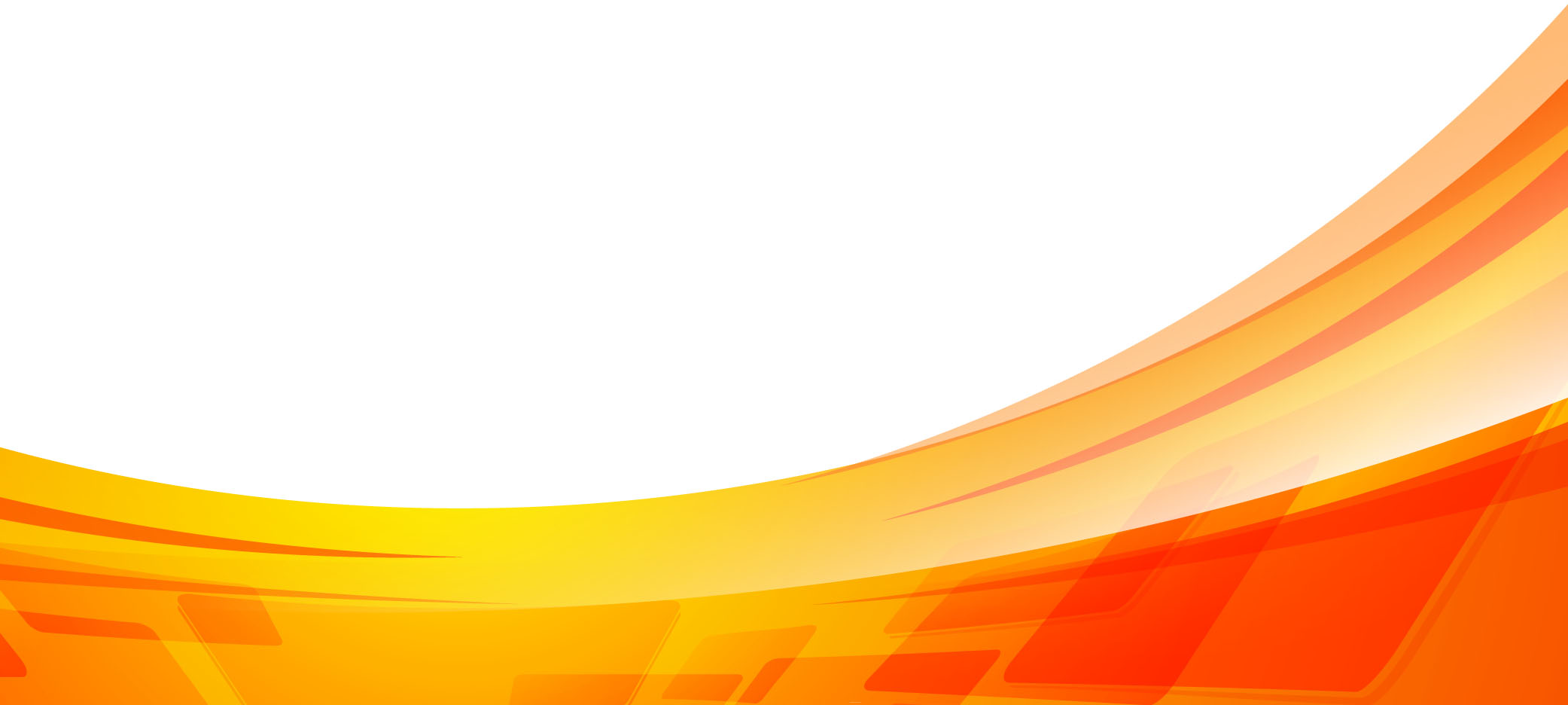 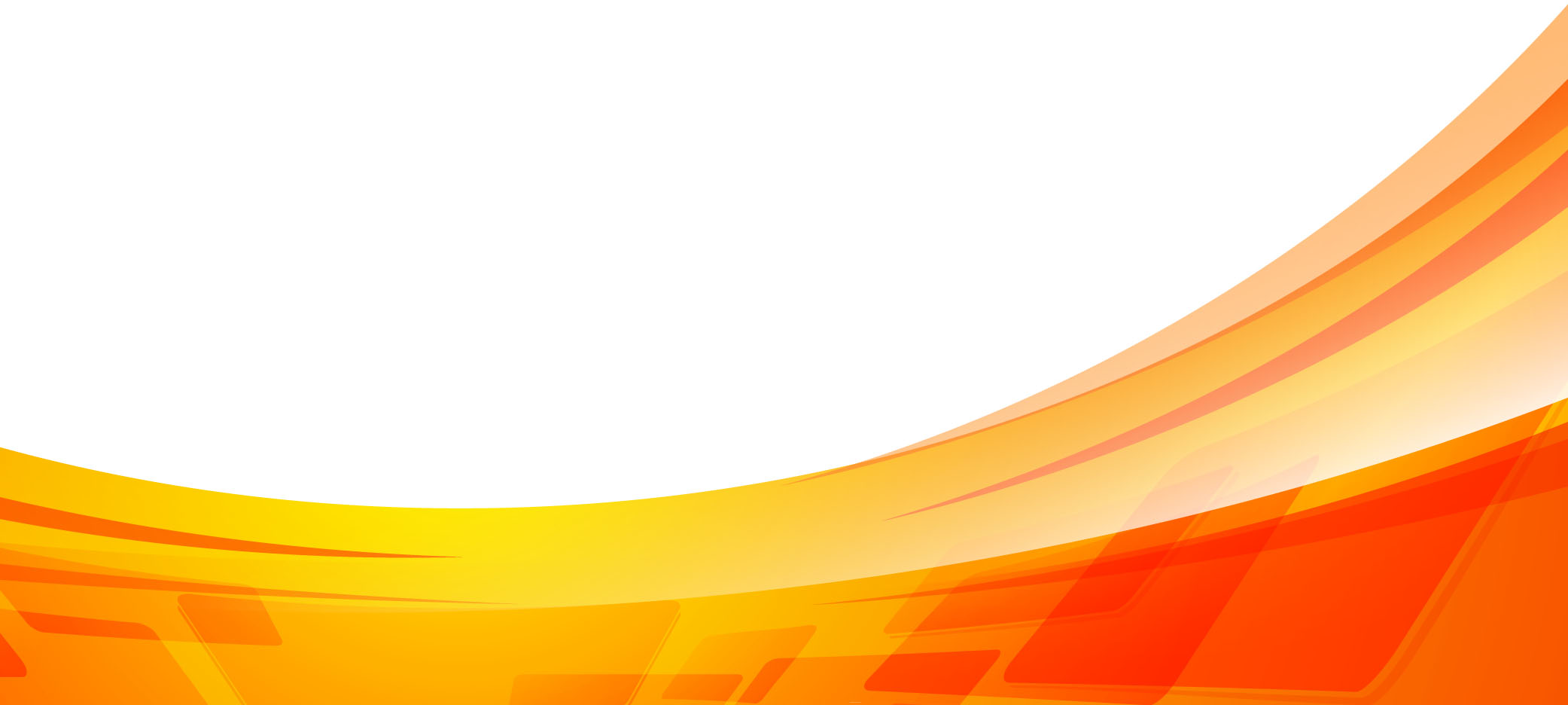 Выводы
-  Анализ литературных источников, посвященный проблеме подготовки легкоатлетов-спринтеров, показал, что скоростно-силовая подготовка наряду со скоростной и технической подготовкой занимает особое место в тренировочном процессе бегунов на короткие дистанции. В то же время, у специалистов нет единого мнения по поводу того, какие средства скоростно-силовой подготовки наиболее эффективны и в каком сочетании их лучше всего использовать. Главным образом, речь идет о прыжковых упражнениях и упражнениях взрывного характера со штангой и другими отягощениями. Как показал анализ литературных источников, именно эти два направления в развитии мощностных возможностей легкоатлетов-спринтеров являются основными в процессе их подготовки; 
-  в группе был сделан акцент на прыжковые средства подготовки, в итоге, мы получили более высокий прирост результатов во всех контрольных упражнениях, отражающих уровень беговой подготовленности; 
-  результаты педагогического эксперимента доказывают эффективность применяемого комплекса упражнений для повышения уровня развития скоростно-силовых качеств у юных легкоатлетов 14-15 лет, специализирующихся в спринте.
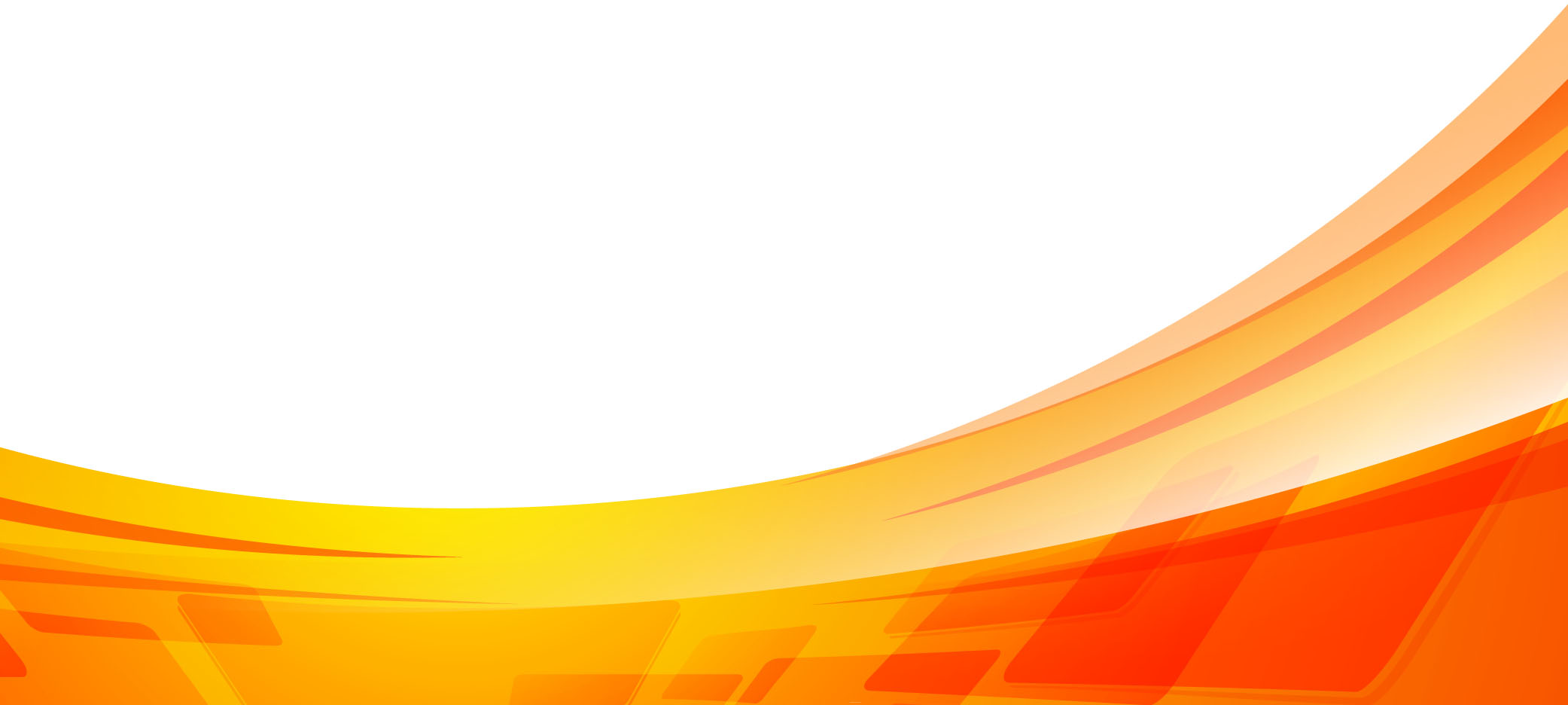 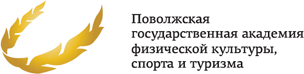 Благодарю за внимание!
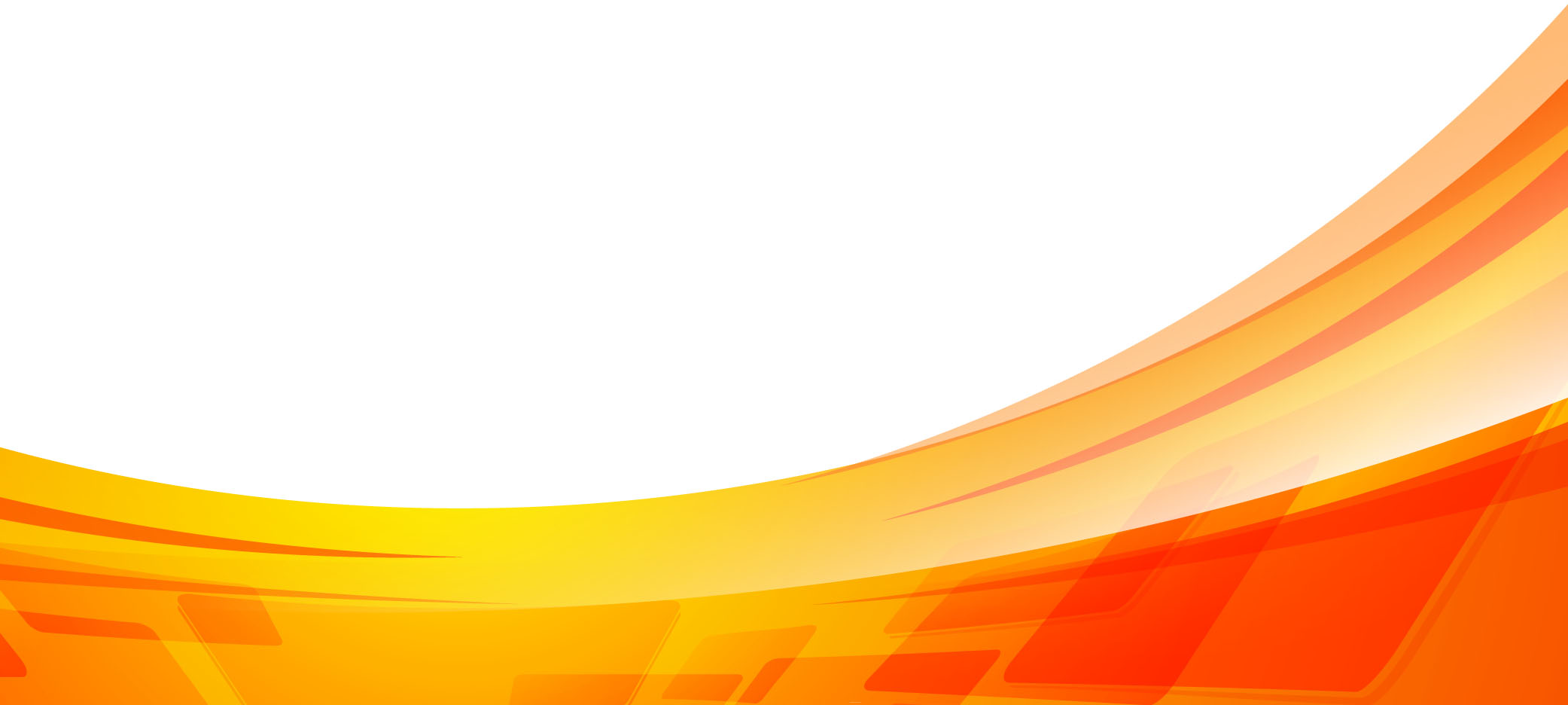